MBT-303özel öğretim yöntemleri-ı
BT Derslerinde Değerlendirme ve Sınav Sorusu Örnekleri
İçerik Türleri
Bildirimsel Bilgilerin Değerlendirilmesi
Uzun-Yanıtlı Sorular
Uzun-yanıtlı soruları hazırlanırken ölçmek istenen öğrenme ürününü ortaya çıkaracak bir soru ifadesi oluşturulmalıdır. Bunun için “tanımlayın”, “sınıflayın”, “özetleyin” ya da “belirleyin” gibi öğrencilerden tam olarak ne yapmalarının istendiğini açıkça belirten ifadeler kullanılmalıdır. 

Örnek: Bilgisayarın nasıl çalıştığını kendi ifadelerinizle açıklayınız.
    Bilgisayarların gelişiminin tarihçesini anlatınız.
Bildirimsel Bilgilerin Değerlendirilmesi
Kısa-Yanıtlı Sorular
Kısa-yanıtlı sorular bildirimsel bilgilerin ne derece öğrenildiğinin değerlendirilmesi için oldukça uygundur. Kısa-yanıtlı soruları hazırlarken sorunun açık ve anlaşılır biçimde ifadelendirildiğinden ve önemli bilgileri ölçtüğünden emin olunmalıdır. 

Örnek: Bilişim Teknolojilerinin önemini kısaca açıklayınız. 
Klavye üzerinde bulunan tuş grupları kaç tanedir? İsimlerini yazınız.
Teknoloji nedir?
Bildirimsel Bilgilerin Değerlendirilmesi
Tamamlama Soruları (Boşluk Doldurma) 
Tamamlama türü soruları hazırlarken yanıt olan sözcük, ad, ya da terimi işaret eden bir cümle oluşturulduğundan emin olunmalıdır. Soruda ------dır, -----tır, ------dir, -----tir gibi tamamlayıcı eklerle doğru yanıtı bulmayı kolaylaştıracak dilsel ipuçları kullanmamaya özen gösterilmelidir.

Örnek: “ Bir bilgisayarı oluşturan fiziksel parçalar genel olarak ………… olarak isimlendirilir. ”
   Yukarıdaki ifadede noktalı yerlere aşağıdakilerden hangisi gelmelidir? 

	A) Bilgisayar	     B) Yazılım
	C) İnternet            D) Donanım
Bildirimsel Bilgilerin Değerlendirilmesi
Örnek:
Verileri işleyen, veriler üzerinde mantıksal ve matematiksel işlemler yapabilen, sonuçları bize gösterebilen elektronik alete ………………………….denir.
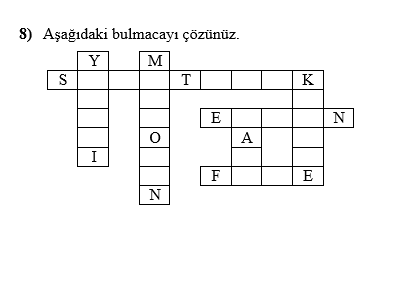 Bildirimsel Bilgilerin Değerlendirilmesi
Eşleştirme Soruları
Eşleştirme türü soruları hazırlarken seçeneklerin birbirleriyle ilişkili olmasına ve tek bir sözcük, ad, tarih ya da sayıdan oluşmasına özen gösterilmelidir. Öğrencilerden hangi temelde bir eşleştirme yapmaları beklendiği açıkça belirtilmelidir. Eşleştirilecek maddelerden daha fazla seçenek sunulmalıdır, böylece sonda kalan maddenin otomatikman son seçenekle kendiliğinden eşleşmesinin önüne geçilmektedir. 

Örnek: Aşağıda numaralanmış bilgisayar parçalarının isimlerini eşleştiriniz. 
            (hoparlör, kasa, monitör, yazıcı, klavye, kulaklık, fare)
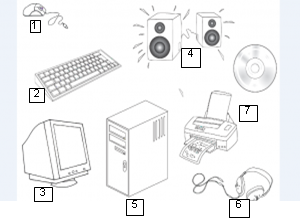 Bildirimsel Bilgilerin Değerlendirilmesi
Eşleştirme Soruları
Bildirimsel Bilgilerin Değerlendirilmesi
Doğru-Yanlış Soruları
Doğru-yanlış türü soruları hazırlarken ifadenin gerçekten tam doğru ya da yanlış olmasına özen gösterilmelidir. Bağlaçla bağlanmış, bir kısmı doğru, bir kısmı yanlış uzun bir cümle kullanılmamalıdır. Olumsuz ifadelendirmelerden kaçınılmalıdır. İfadelerin içinde “bazen”, “genellikle”, “olabilir” gibi nitelemeler kullanılmamalıdır.
Örnek: 
Aşağıda bilgisayar kullanımında dikkat edilmesi gereken noktalar verilmiştir. Doğru olan cümlenin önüne D yanlış cümlenin önüne Y harfini ekleyiniz.
Bildirimsel Bilgilerin Değerlendirilmesi
Çoktan-Seçmeli Sorular
Çoktan-seçmeli soruları hazırlarken öğrencilerden ne istediği soru cümlesinde açıkça belirtilmelidir. Bir soru için en az dört ya da beş seçenek sunulmalıdır. 

Dilsel ipucu vermemeye özen gösterilmelidir. “Aşağıdakilerden hangisi .........değildir” gibi olumsuz ifadeler yerine olumlu ifadelerle soru sorulmalıdır. 

Seçeneklerin mantıklı, olabilir ve ilişkili olmasına özen gösterilmelidir. 

Yalnızca tek bir “doğru” ya da “en iyi” seçenek olmasına dikkat edilmelidir. 

“Yukarıdakilerin hepsi” ya da “Hiçbiri” gibi seçenekler kullanılmamalıdır. 

Rakam ya da sayı içeren seçenekleri kullanmak gerekiyorsa bunlar azalan ya da artan sıralama ile verilmelidir.
Örnekler:     3.2 gigabyte kaç kilobyte eder?
		a) 3335548760.3 KB      b) 3355443.2  KB		
		c) 3276.8  KB                 d) 327.8  KB

İnternette arama yapmaya yarayan sitelere ne ad verilir? 
    a) Oyun sitesi		b) Sosyal Paylaşım sitesi
    c) Eğlence sitesi                d) Arama Motoru sitesi

 	Windows işletim sisteminde dosya adı en çok kaç karakterle verilebilir?
		a) 8     b) 125      c) 255     d) 500
	
	Klavyeden büyük-küçük harf ayrımı yapmak için aşağıdakilerden hangisi 	kullanılmaktadır?
	           a) Caps Lock	b) Alt	 c) Tab	    d) Backspace
Örnek:Dijital vatandaşlığın boyutlarından hangisi, elektronik ortamlarda satma ve satın alma işlemlerini yapacak yeterliliğe sahip olma anlamına gelir?
Dijital Erişim
Dijital İletişim
Dijital Ticaret
Dijital Okuryazarlık
Bildirimsel Bilgilerin Değerlendirilmesi
Görsellerden Yararlanma


Görseller de sınavlarda öğrenmenin ölçülmesinde sınav sorusu seçeneği olarak kullanılabilir.
İşlemsel Bilgilerin Değerlendirilmesi
BT alanında bir şeyin nasıl yapıldığını değerlendirmede uygulama türü sınavlar ya da proje ödevleri en uygun seçenekler olarak düşünülebilir. Bununla birlikte, bu tür uygulamalı çalışmalar için zaman ya da mekan (lab) olanakları kısıtlı olduğunda kısa ya da uzun yanıtlı sorulardan da yararlanabilir.

Örnek: Bilgisayarda çizim işlemi nasıl yapılır açıklayınız? 
             Ms Word programında sayfaya tarih ve saat nasıl (hangi menü ve   
             komutlarla) yazdırılır açıklayınız.
Kaynaklar
http://www.eba.gov.tr/dokuman?icerik-id=5212685eba555defe4952b816fa4c795fd85a3a2fa002